IEEE 15-17-0322-00-007a
May 2017
Project: IEEE P802.15 Working Group for Wireless Personal Area Networks (WPANs)

Submission Title: 15.7m OWC TG Closing Report May 2017	
Date Submitted: May 2017	
Source: Yeong Min Jang 	Company: Kookmin University
Address
Voice:, FAX:, E-Mail: yjang@kookmin.ac.kr	
Re:
Abstract:	
Purpose:	
Notice:	This document has been prepared to assist the IEEE P802.15.  It is offered as a basis for discussion and is not binding on the contributing individual(s) or organization(s). The material in this document is subject to change in form and content after further study. The contributor(s) reserve(s) the right to add, amend or withdraw material contained herein.
Release:	The contributor acknowledges and accepts that this contribution becomes the property of IEEE and may be made publicly available by P802.15.
Slide 1
Yeong Min Jang, Kookmin Uni.
IEEE 15-17-0322-00-007a
May 2017
Background
TG7m conducted a task group letter ballot review of draft D2
Draft D1 was issued at the end of October, 2016.
The comment period closed prior to the January meeting.
There were 826 technical comments submitted and 251 editorial comments.
2/3th of the comments were resolved in January and it was planned to resolve the rest in March, 2017.
Draft D2 was issued at end of March, 2017.
For D2, there were 362 technical comments submitted and 36 editorial comments.
Slide 2
Yeong Min Jang, Kookmin Uni.
IEEE 15-17-0322-00-007a
May 2017
Status of OCC comments at the end of May Meeting
Resolved technical comments carried over from March meeting
Resolved comments resolution for D2 document
Discussion about MAC frame structure
Discussion about dimming issue for PHY IV, PHY V and PHY VI.
Discussion about the reference on QR code specification
Discussion about the merging text for PHY VI
Slide 3
Yeong Min Jang, Kookmin Uni.
IEEE 15-17-0322-00-007a
May 2017
Plans for July meeting
June 2st : Deadline for modified text/figures/tables based on the comment resolution against D2
Missing deadline of acceptable input may result in the committee imposing a penalty or removing text during the July meeting.
16 June : Release Draft D3
07 July : Deadline for comments against D3

Comments against draft D3 will be resolved during the July meeting.  The text is maturing so we expect fewer comments and hopefully we can get them all resolved during the July meeting.

Requesting 10 sessions
Slide 4
Yeong Min Jang, Kookmin Uni.
IEEE 15-17-0322-00-007a
May 2017
Updated Milestone and Schedule
Slide 5
Yeong Min Jang, Kookmin Uni.
IEEE 15-17-0322-00-007a
May 2017
Updated Milestone and Schedule
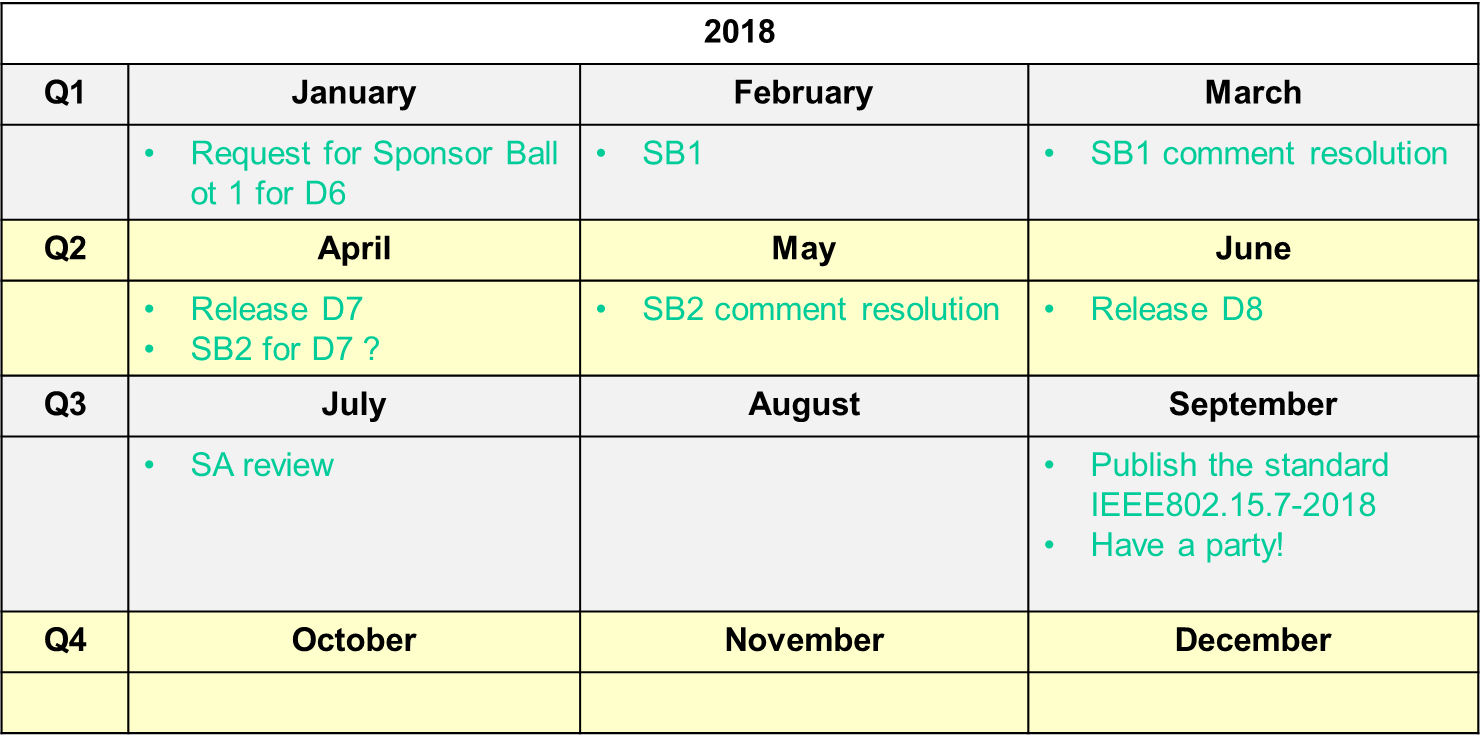 Slide 6
Yeong Min Jang, Kookmin Uni.